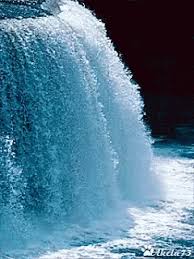 আজকের পাঠে...  সবাইকে
	   শুভেচ্ছা
শিক্ষক পরিচিতি        
      নামঃ মোঃ এনামুল হক        
    পদবিঃ সহকারি শিক্ষক       
বিদ্যালয়ঃ রমনা ২ নং সরকারি 		   প্রাথমিক বিদ্যালয়
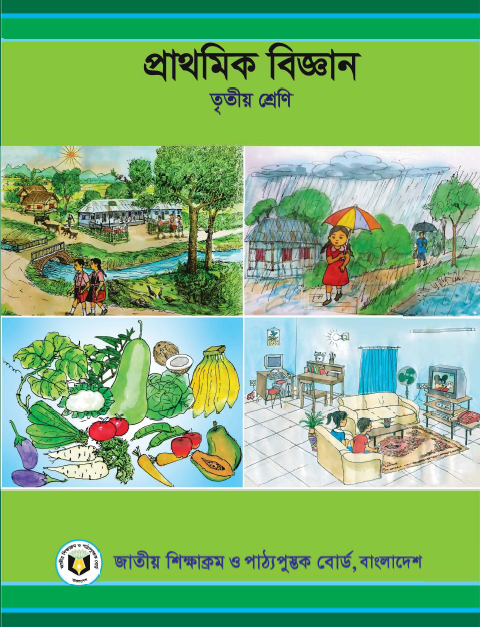 পাঠ পরিচিতি
শ্রেণিঃ তৃতীয়
বিষয়ঃ প্রাথমিক বিজ্ঞান
মূলপাঠঃ জীবনের জন্য পানি
বিশেষ পাঠঃ পানির ব্যবহার
সময়ঃ ৪৫ মিনিট
শিখনফল
আজকের পাঠ শেষে শিক্ষার্থীরা.....               
৩.৩.১ মানুষের জন্য পানির গুরুত্ব বর্ণনা করতে পারবে।
৩.৪.১ পানি অপচয়ের পরিনাম সম্পর্কে বলতে পারবে ।
এসো কিছু ছবি দেখি এবং চিন্তা করি ছবিতে কী কী দেখা যাচ্ছে?
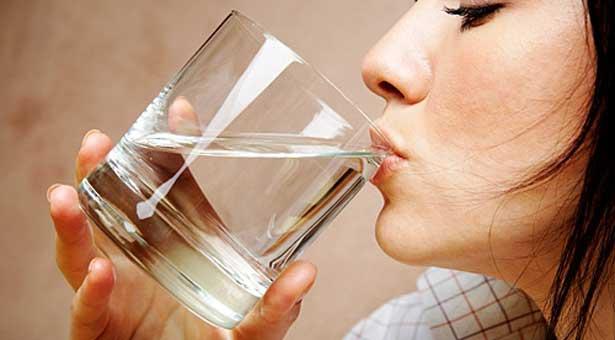 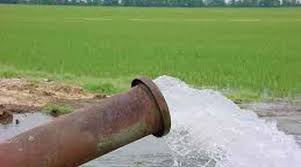 নদীর দল বলো দেখি....    
প্রথম ছবিতে কি করছে?
সাগরের দল বলো দেখি…
দ্বিতীয় ছবিতে কি দেখাচ্ছে?
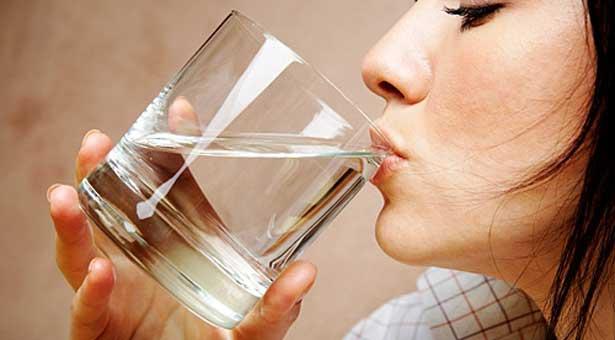 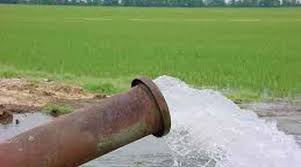 এসো সবাই মিলে আরো একটি ছবি দেখি
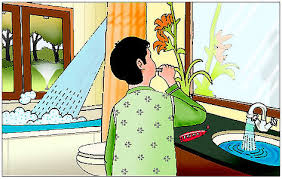 ছবি টিতে তোমরা কী দেখতে পেলে? 

ছেলেটি দাঁত ব্রাশের পর কী দিয়ে হাত ও মুখ ধো
আজকের পাঠ....
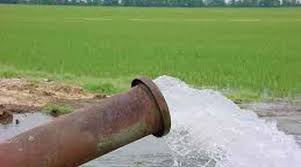 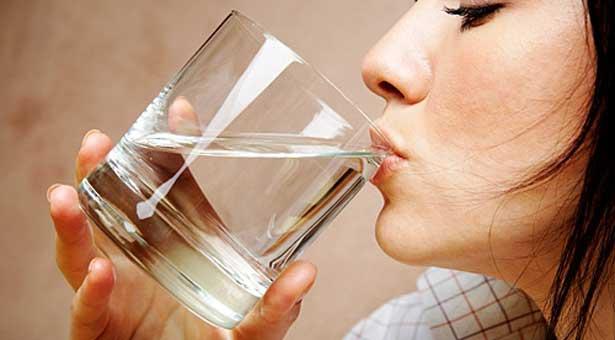 পানির ব্যবহার
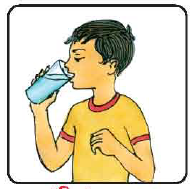 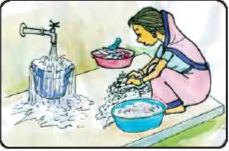 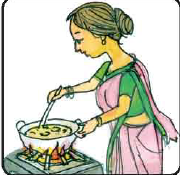 পরিচ্ছন্নতা এবং ধোয়া∑মোছার কাজে পানি ব্যবহার করি
আমরা পানি পান করি
রান্নার কাজে পানি ব্যবহার করি
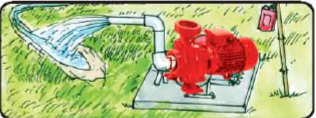 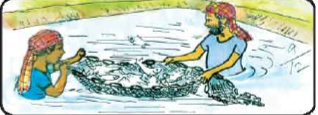 ফসল ফলাতে পানি ব্যবহার করা হয়
মৎস্য খামারে পানি ব্যবহার করা হয়
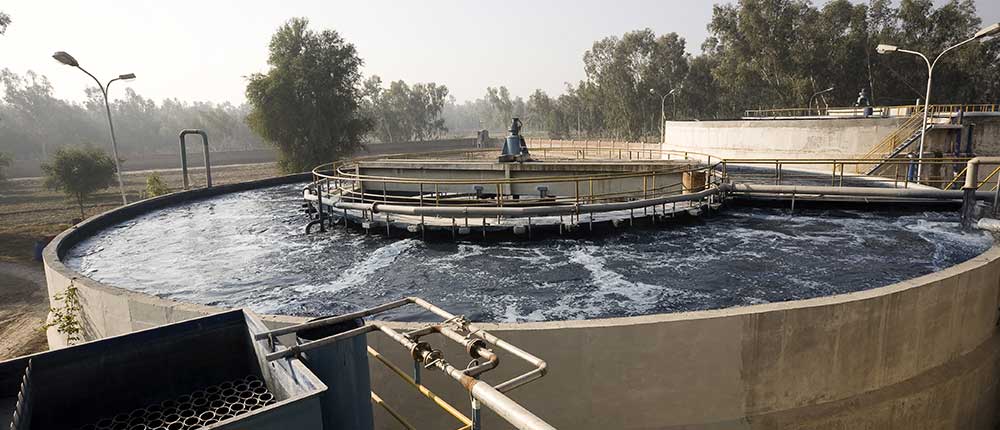 কলকারখানাতেও পানি ব্যবহার করা হয়
নিচের ছকের মতো ছক তৈরি করে...      
	নদীর দল ও সাগোরের দল প্রত্যেকে তিনটি করে পানির 	ব্যবহার লিখ এবং এক দল অন্য দলের লেখা যাচাই ও আলোচনা করি ।
এখন আরো কিছু ছবি দেখি
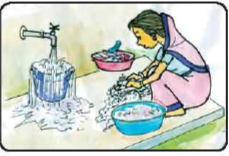 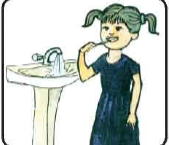 ধোয়া মোছার কাজে পানির অপচয় হচ্ছে
দাঁত ব্রাশ ও হাত ধোয়ার সময় 
পানির অপচয় হচ্ছে
এবার তোমরা প্রাথমিক বিজ্ঞান বইয়ের 
২৪ ও ২৫ পৃষ্ঠা বের করে মনোযোগ সহকারে পড়।
মূল্যায়ন
১। পানি কি কাজে ব্যবহার করা হয়?
	ক. ঘুমাতে          খ. দৌড়াতে    গ. পান করতে  ঘ. হাঁটতে
২। নিচের কোন কাজে পানি ব্যবহার করা হয় না?
	ক.সেচ কাজে   খ. রান্নার কাজে  গ. মৎস্য খামারে  ঘ. কম্পিউটারে
৩। শূণ্যস্থান পূরণ করঃ                                                    
	ক. পিপাসা পেলে আমরা ..... পান করি ।
	খ. দাঁত ব্রাশ করার পর ..... দিয়ে মুখ ধুতে হবে ।
৪। পানির অপচয় রোধে করণীয় তিনটি উপায় লিখ ।
বাড়ির কাজ
তোমার এমন আরো কী কী কাজে পানি ব্যবহার করা হয় তা ৫ টি বাক্যে লিখে আনবে ।
পানি কেন সংরক্ষন করবে ৪ টি বাক্যে লিখে আনবে ।
সবাই কে ধন্যবাদ
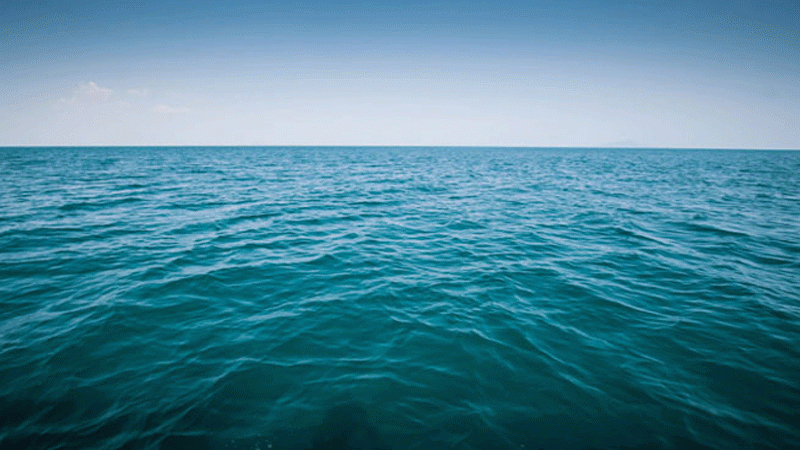